L.181/89 per il rilancio delle attività imprenditoriali nelle Aree della Provincia di Brindisi 

Dettaglio domande trasmesse

A cura di 
Incentivi e Innovazione – Area Grandi Investimenti e Sviluppo Imprese

Dati al 29 luglio 2019
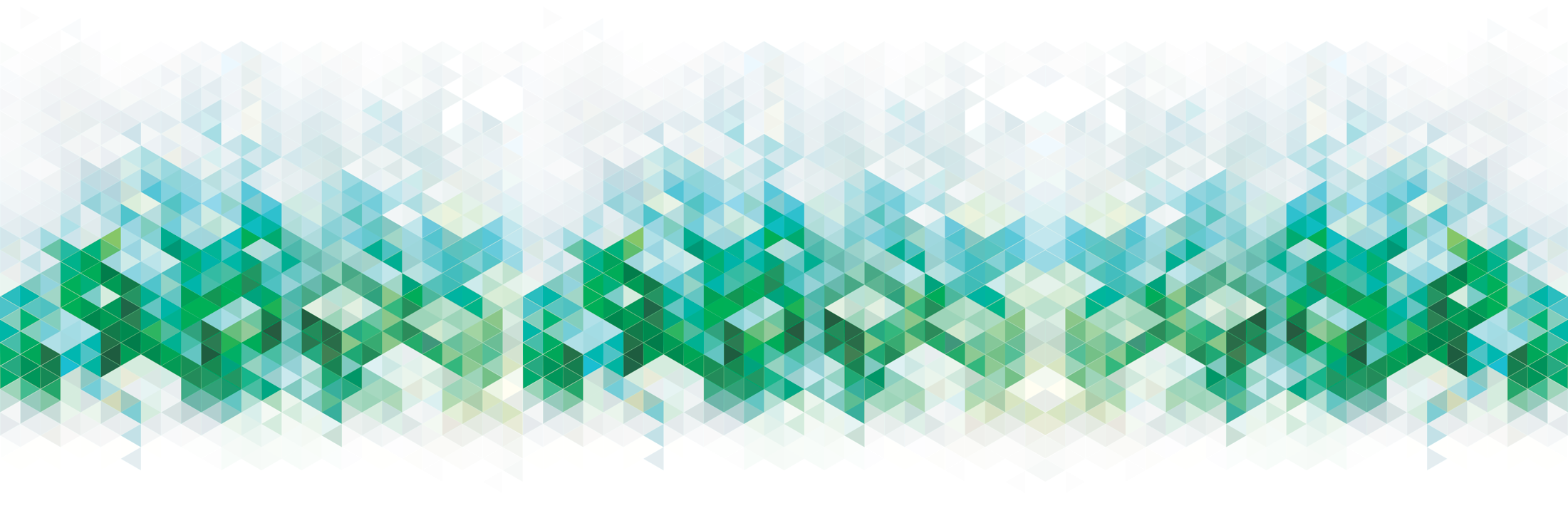 1
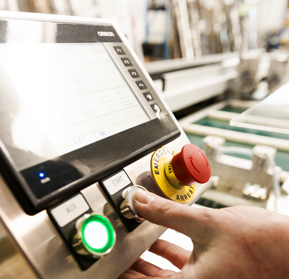 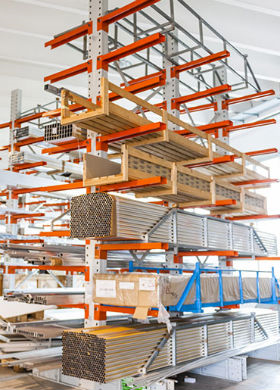 Provincia di Brindisi
Il Progetto di rilancio delle attività imprenditoriali nelle Aree della Provincia di Brindisi 
Quadro Normativo
Legge 181/89 - Decreto del Ministero dello sviluppo economico 9 giugno 2015
Circolare 6 agosto 2015, n. 59282
Avviso Pubblico: 
Circolare 25 gennaio 2019, n. 23837  Provincia di Brindisi 
	Dotazione finanziaria: € 14.900.000,00
2
Provincia di Brindisi
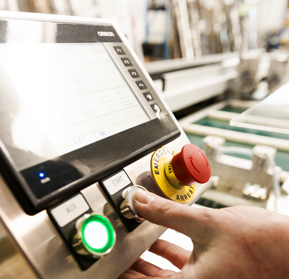 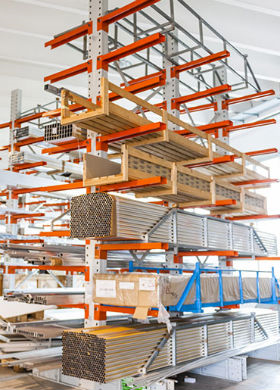 Provincia di Brindisi
Domande trasmesse: dati di sintesi
Domande trasmesse
2
Agevolazioni richieste
€ 3.559.781,17
Programmi di investimento
€ 4.754.088,23
Nuova occupazione
22
3
Soggetti proponenti (in ordine di protocollo)
4